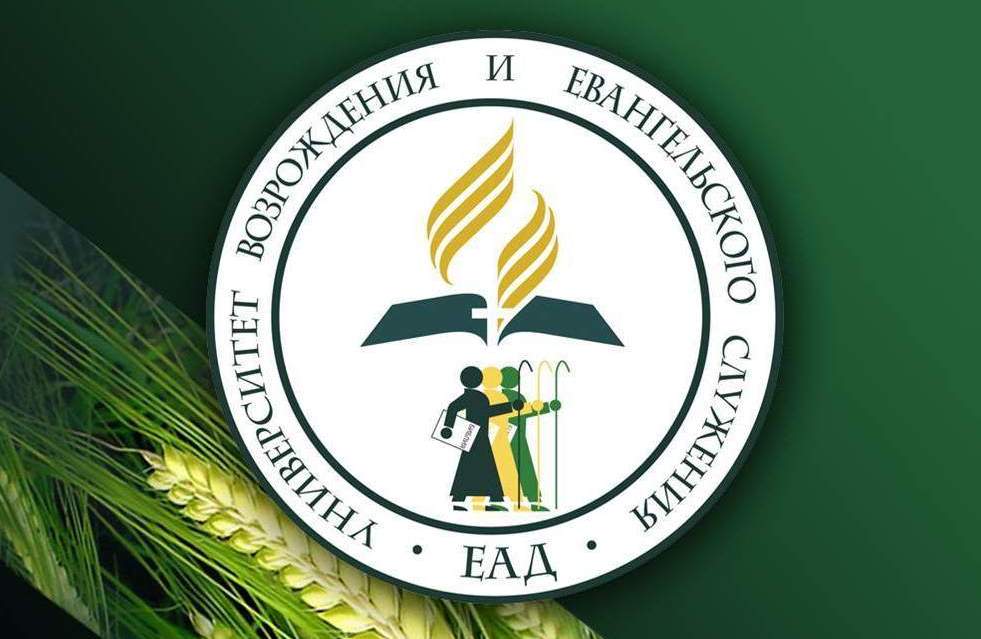 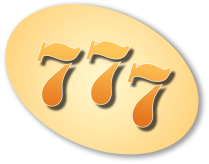 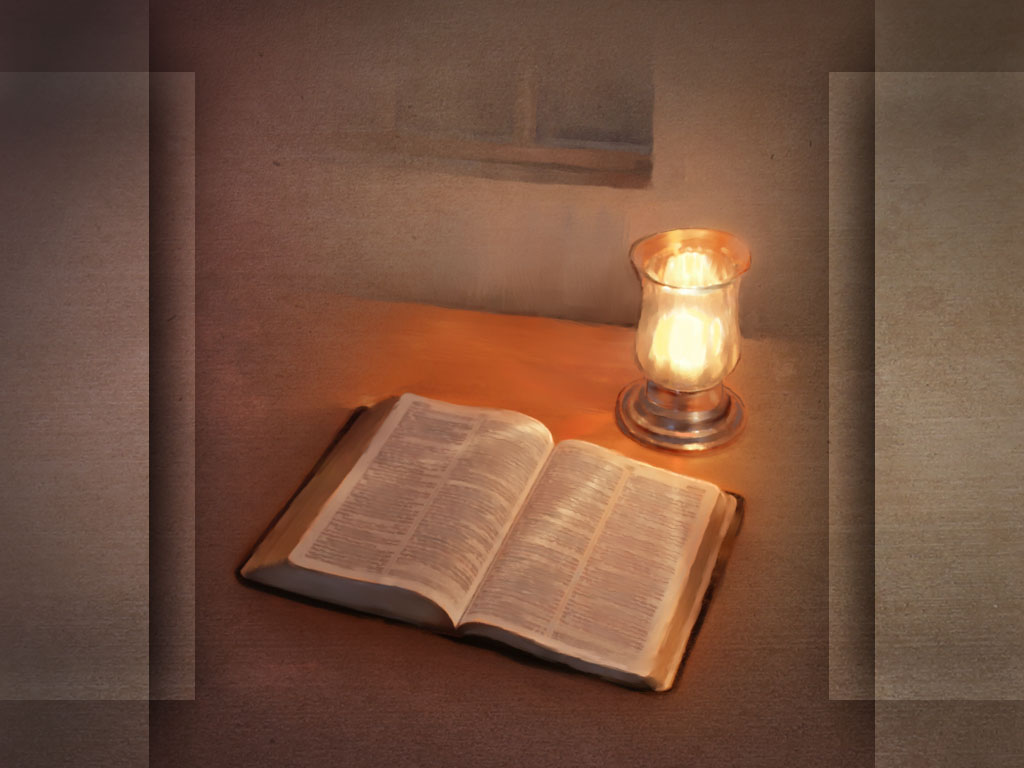 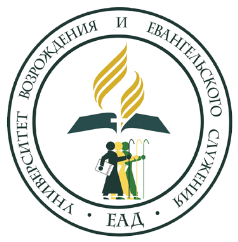 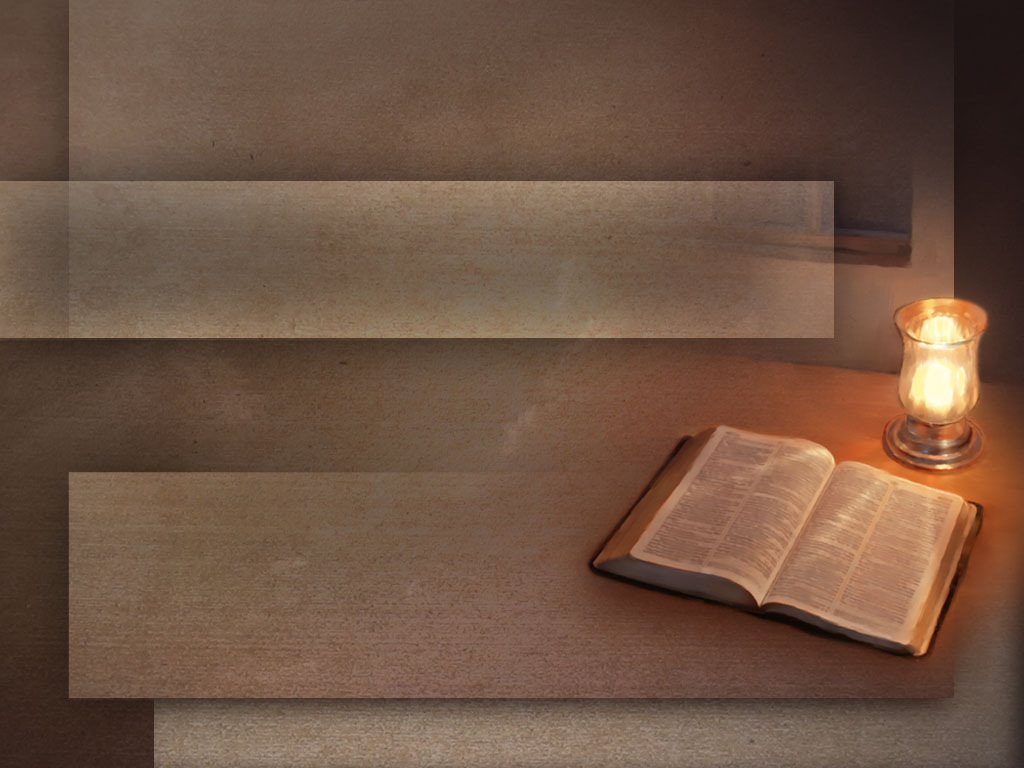 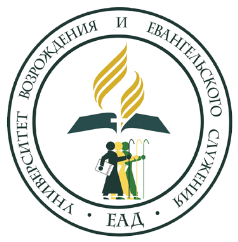 БЛАГОВЕСТИЕ ОЙКОСУ в НОВОМ ЗАВЕТЕ
Что в Новом Завете говорится о благовестии нашему окружению?
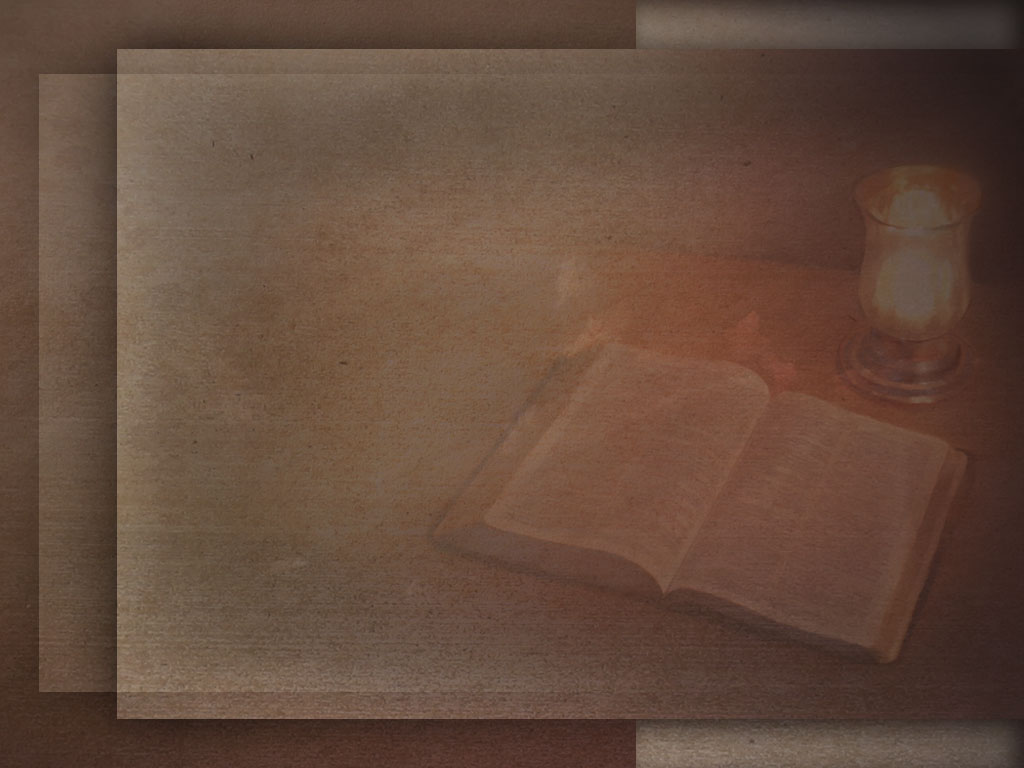 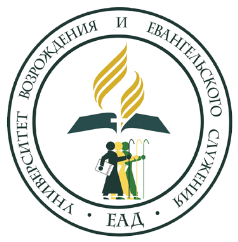 ЧТО ТАКОЕ ОЙКОС?
В греческом языке словом οἶκος (ойкос) называли дом или жилище, то есть место, где жили люди, семья.
Также этим словом обозначалась сама семья: муж, жена, дети, внуки, и даже слуги и друзья.
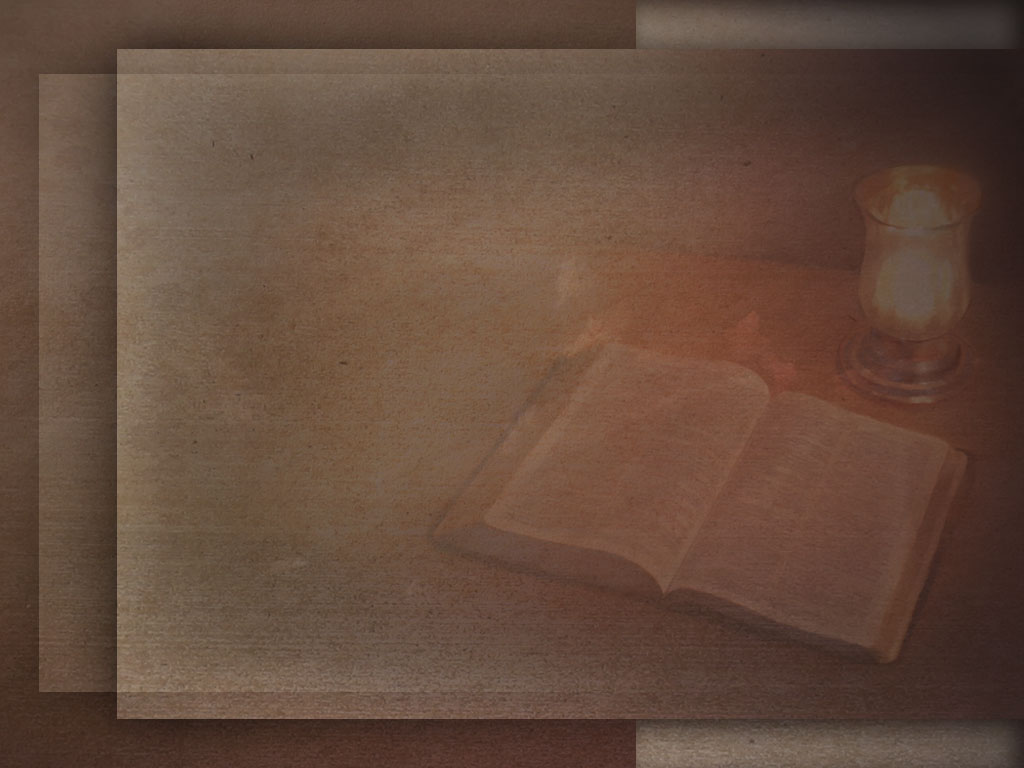 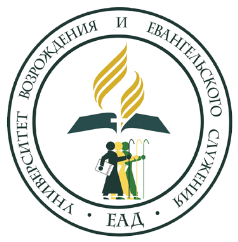 ЧТО ТАКОЕ ОЙКОС?
Таким образом, ойкос означает близкое окружение, с которым у человека установлены близкие или родственные отношения, а также общие интересы.
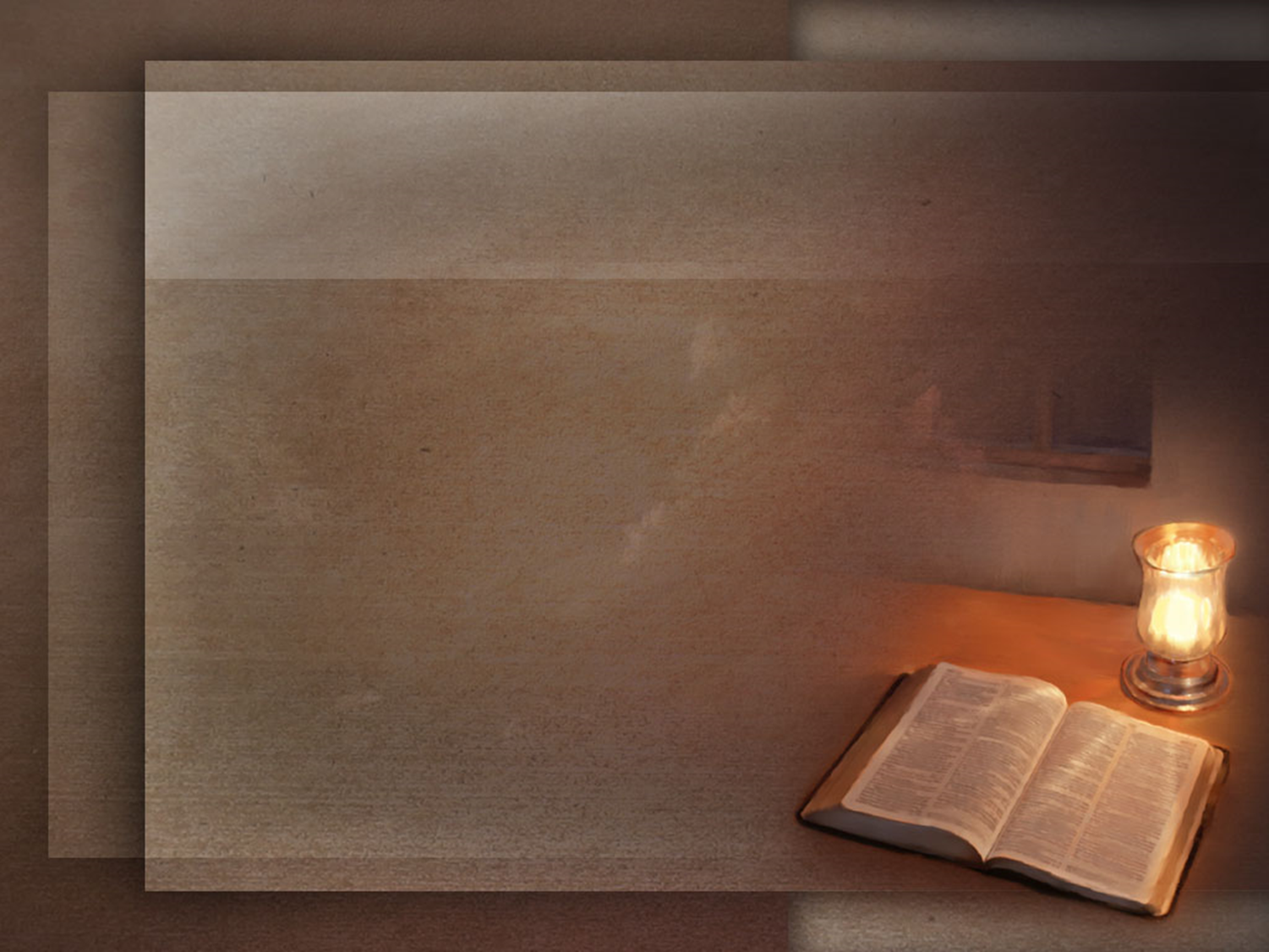 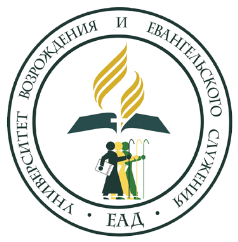 СЛОВО «ОЙКОС» в НОВОМ ЗАВЕТЕ
В греческом тексте Нового Завета встречаются два слова обозначающих дом или семью: οἶκος (ойкос)  и οἰκία (ойкиа).
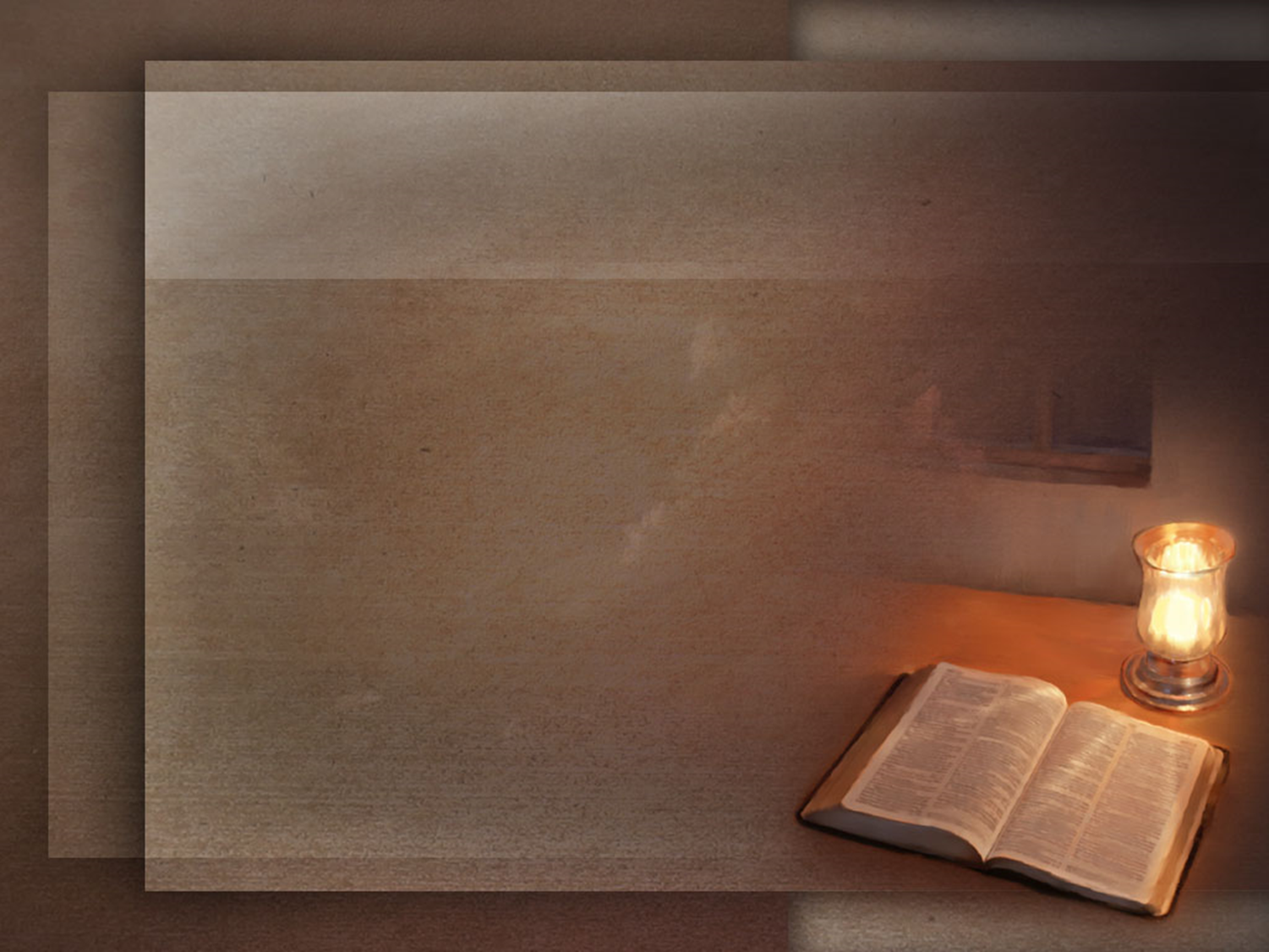 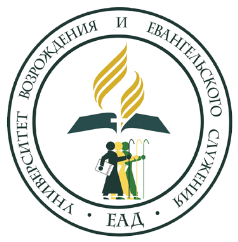 СЛОВО «ОЙКОС» в НОВОМ ЗАВЕТЕ
В большинстве случаев эти слова обозначают дом. Однако встречаются места, где слова ойкос и ойкиа означают семью, родню, близкое окружение.
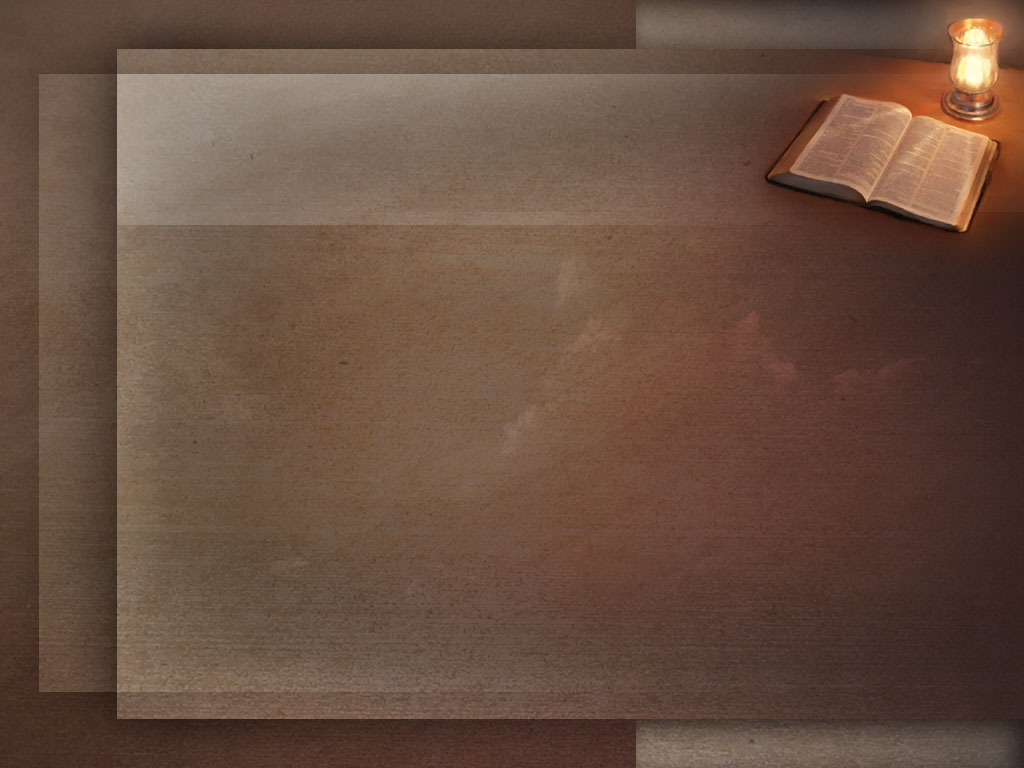 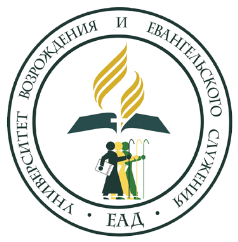 ЕВАНГЕЛИЕ от МАРКА 5:18-20
«И когда Он вошел в лодку, бесновавшийся просил Его, чтобы быть с Ним. Но Иисус не дозволил ему, а сказал: иди домой к своим и расскажи им, что сотворил с тобою Господь и как помиловал тебя. И пошел и начал проповедывать в Десятиградии, что сотворил с ним Иисус; и все дивились»
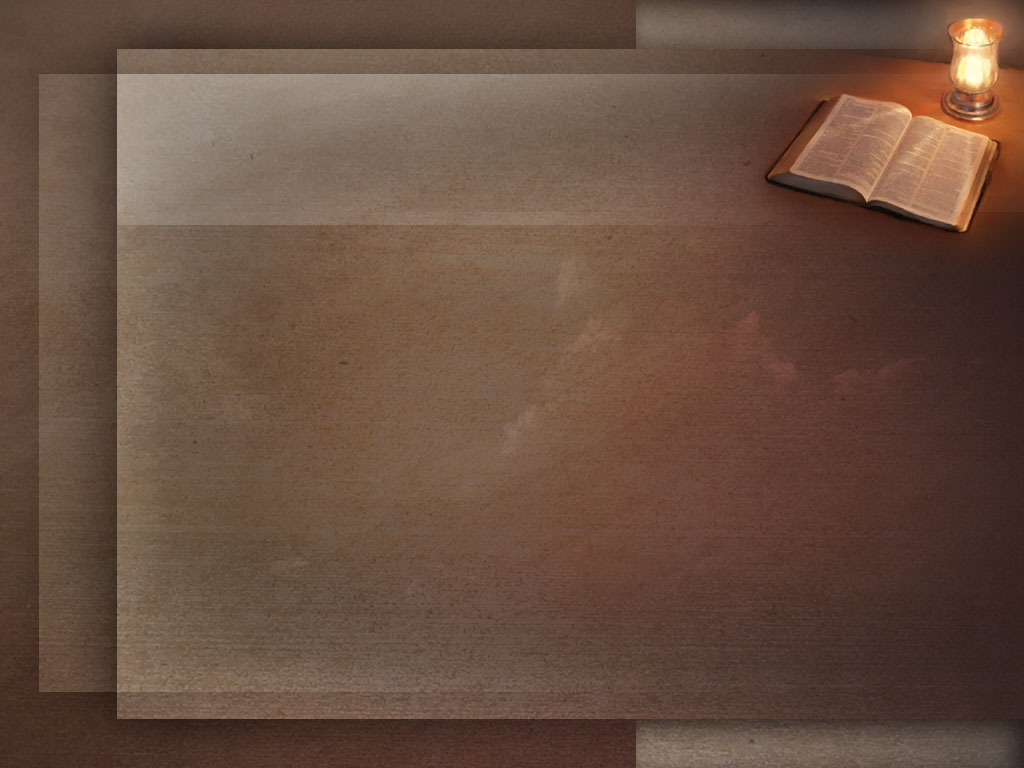 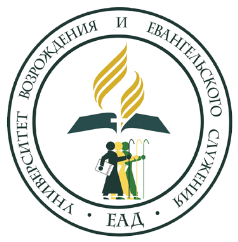 ЕВАНГЕЛИЕ от ЛУКИ 19:9-10
«Иисус сказал ему: ныне пришло спасение дому сему, потому что и он сын Авраама, ибо Сын Человеческий пришел взыскать и спасти погибшее»
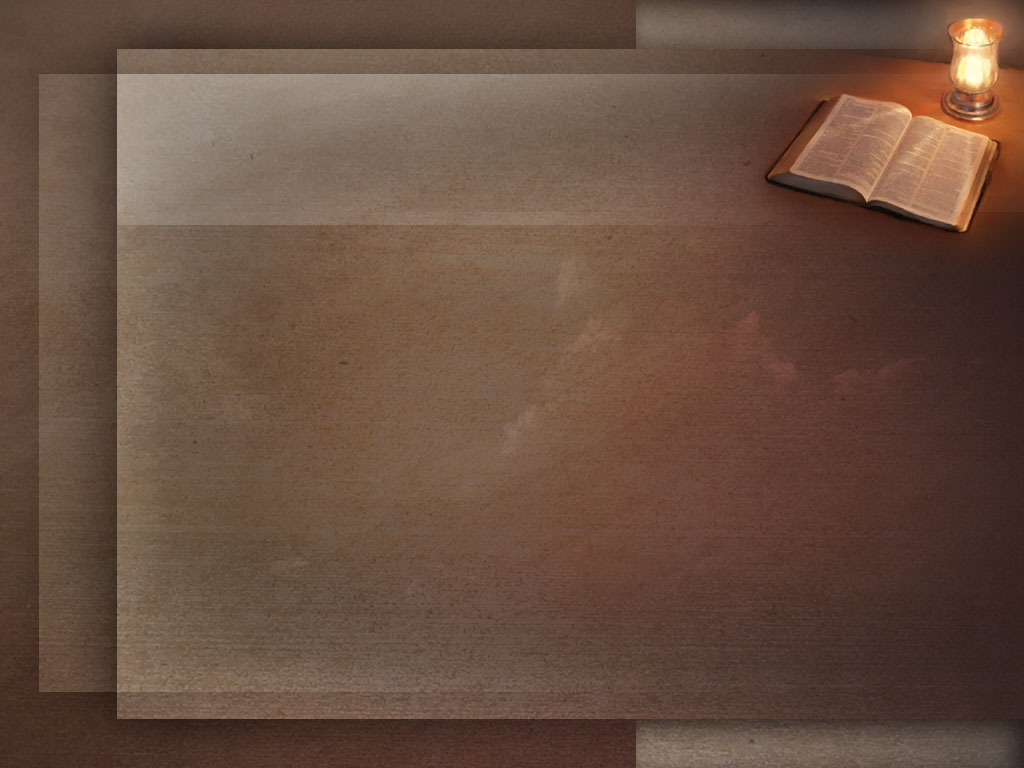 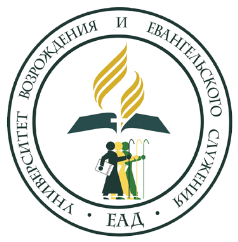 ЕВАНГЕЛИЕ от ИОАННА 4:53
«Из этого отец узнал, что это был тот час, в который Иисус сказал ему: сын твой здоров, и уверовал сам и весь дом его»
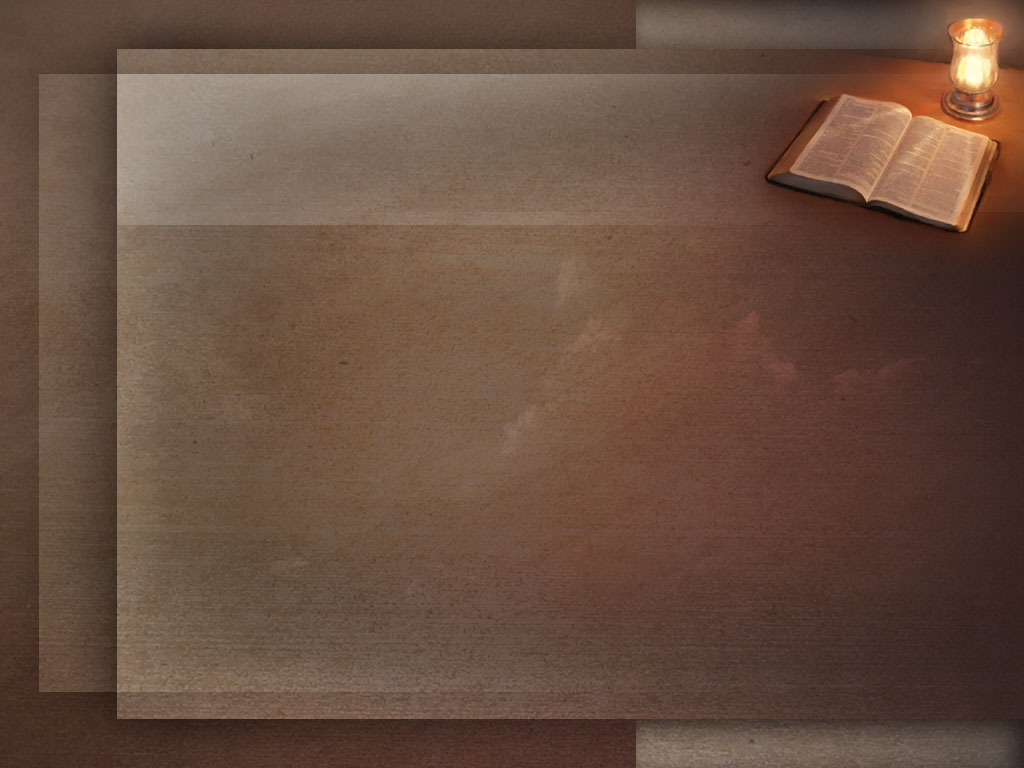 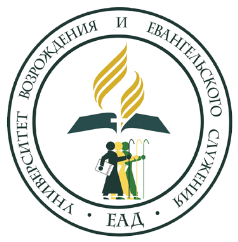 ДЕЯНИЯ 10:22,24
«...Корнилий сотник, муж добродетельный и боящийся Бога, одобряемый всем народом Иудейским, получил от святаго Ангела повеление призвать тебя в дом свой и послушать речей твоих… В следующий день пришли они в Кесарию. Корнилий же ожидал их, созвав родственников своих и близких друзей»
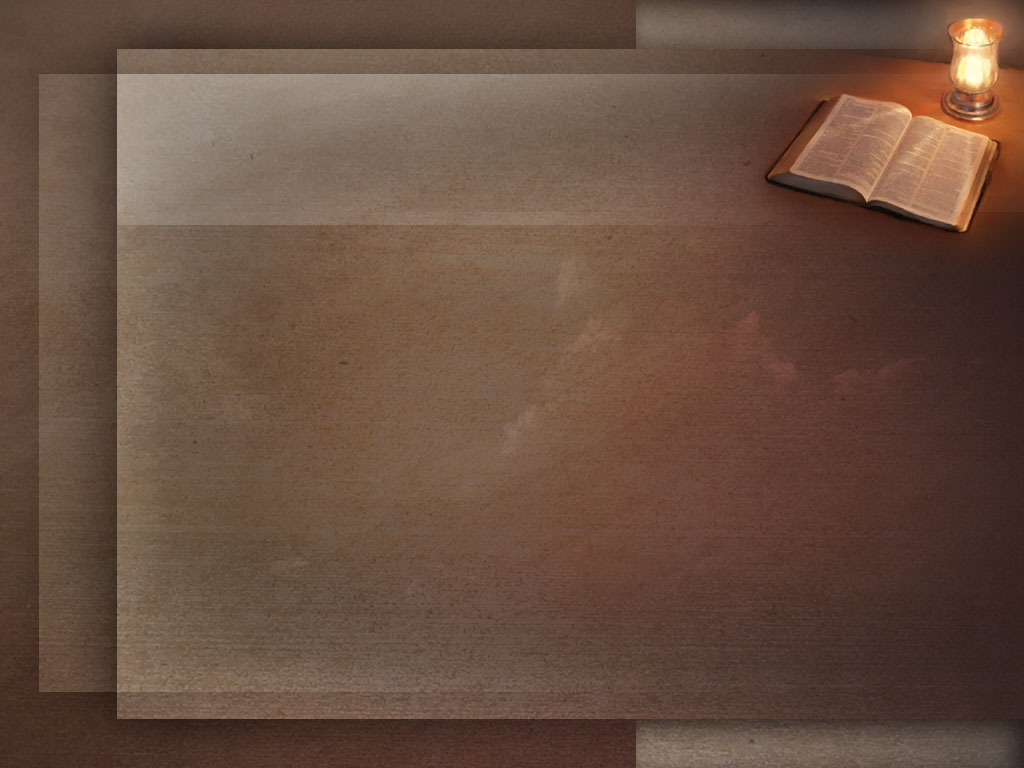 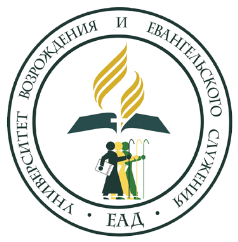 ДЕЯНИЯ 16:15
«Когда же крестилась она и домашние ее, то просила нас, говоря: если вы признали меня верною Господу, то войдите в дом мой и живите у меня. И убедила нас»
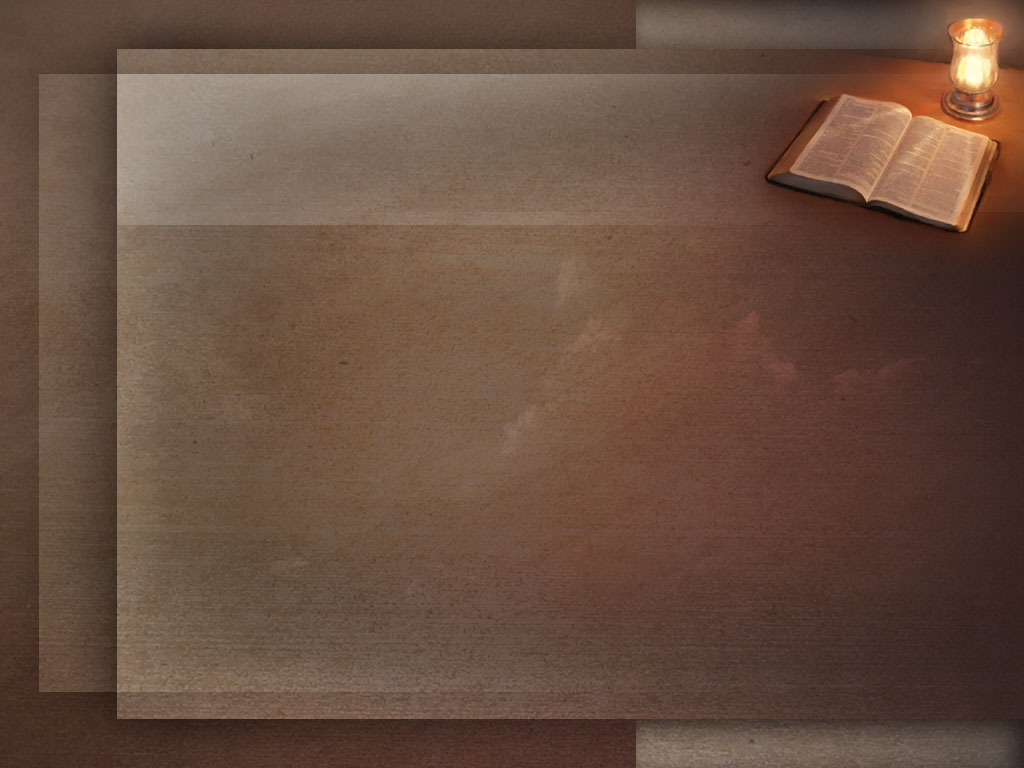 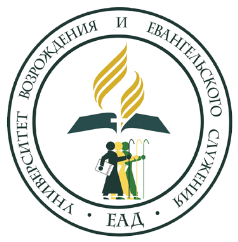 ДЕЯНИЯ 16:31-33
«Они же сказали: веруй в Господа Иисуса Христа, и спасешься ты и весь дом твой. И проповедали слово Господне ему и всем, бывшим в доме его. И, взяв их в тот час ночи, он омыл раны их и немедленно крестился сам и все домашние его»
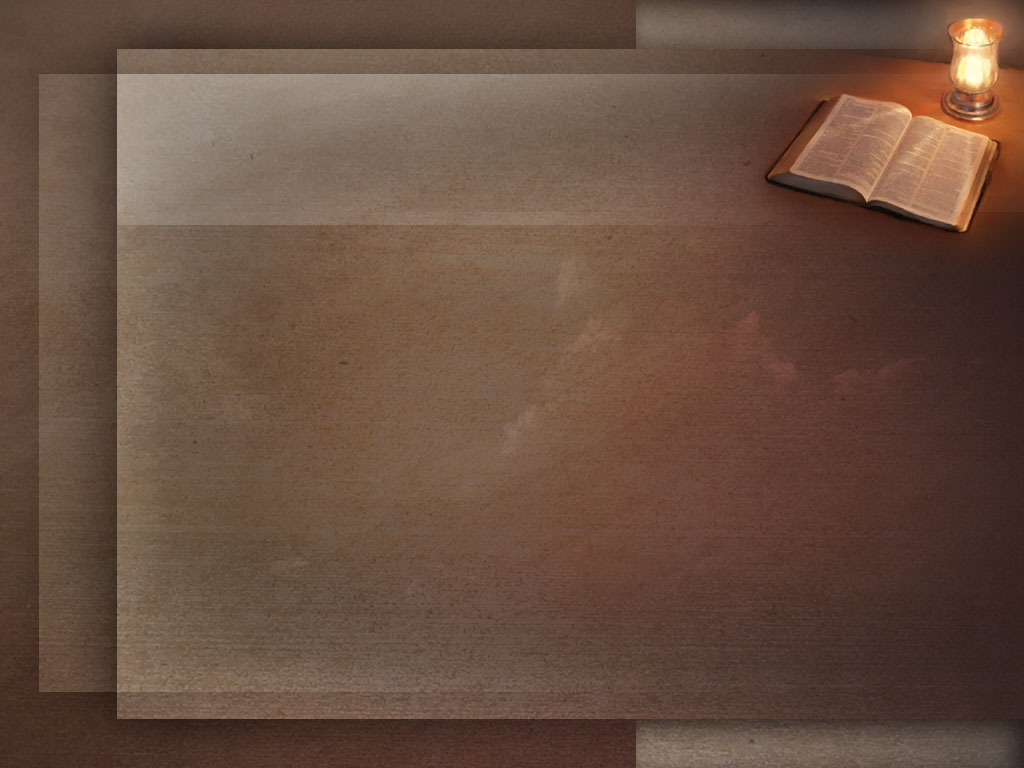 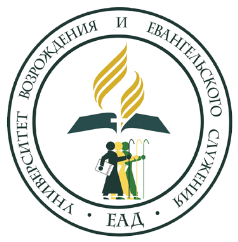 1 КОРИНФЯНАМ 1:15-17
«Благодарю Бога, что я никого из вас не крестил, кроме Криспа и Гаия, дабы не сказал кто, что я крестил в мое имя. Крестил я также Стефанов дом; а крестил ли еще кого, не знаю»
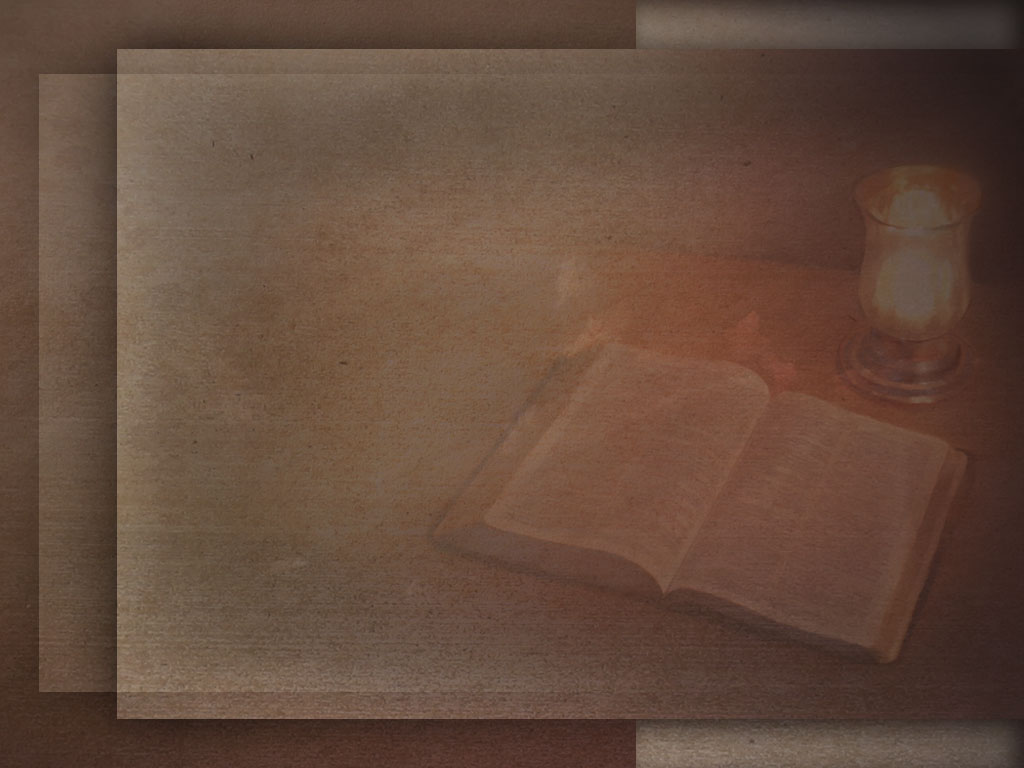 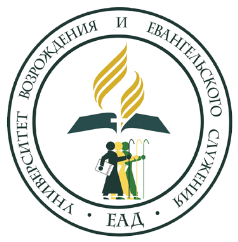 БЛАГАЯ ВЕСТЬ и ОЙКОС
Дом занимал важное место в социальной и религиозной жизни греко-римского и еврейского общества.
Благодаря этому, Благая весть, которую возвещает Христос, а затем и апостолы, завоевывает сердца людей и охватывает целые семьи.
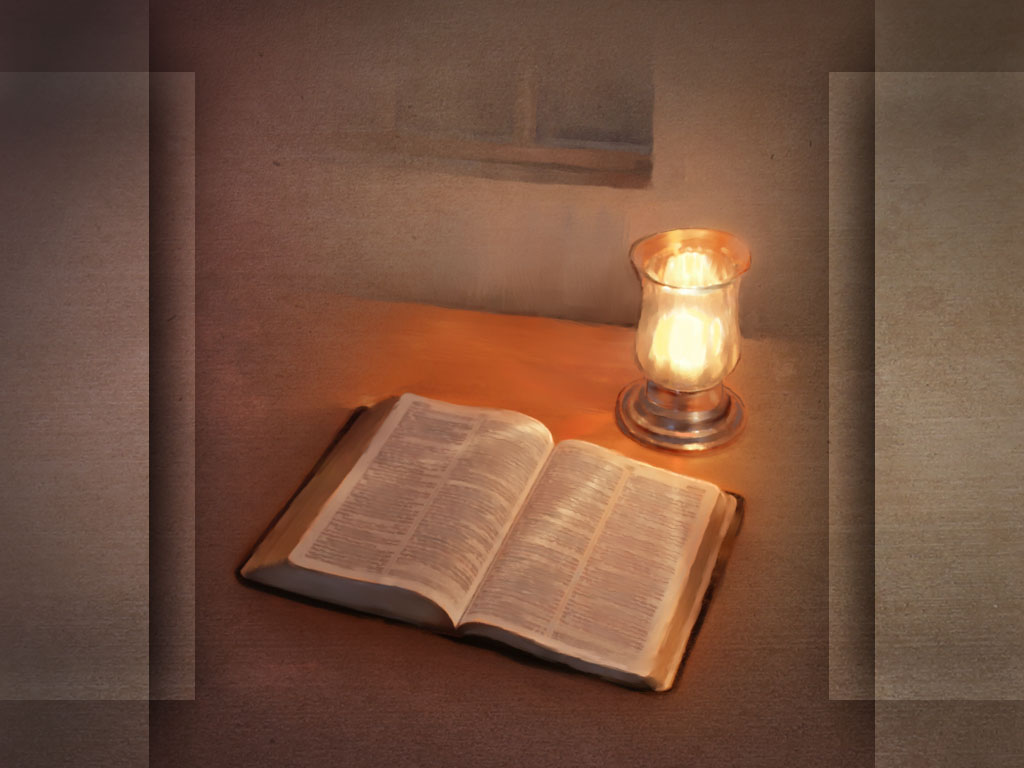 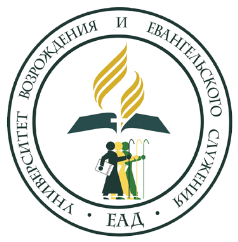 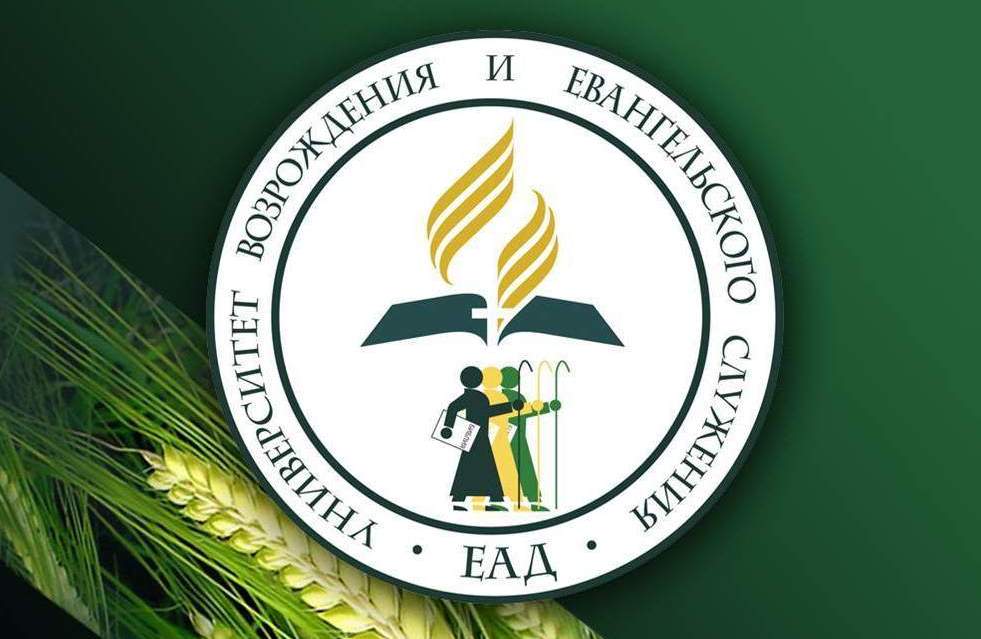 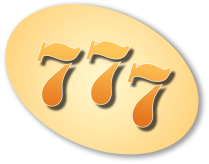